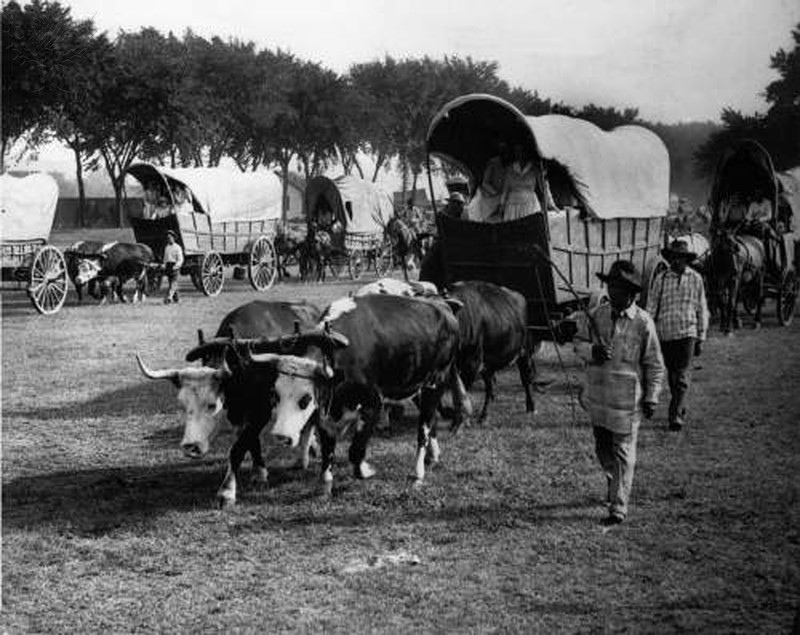 Photo Researchers / Photo Researchers / Universal Images Group Rights Managed/ For Education Use Only
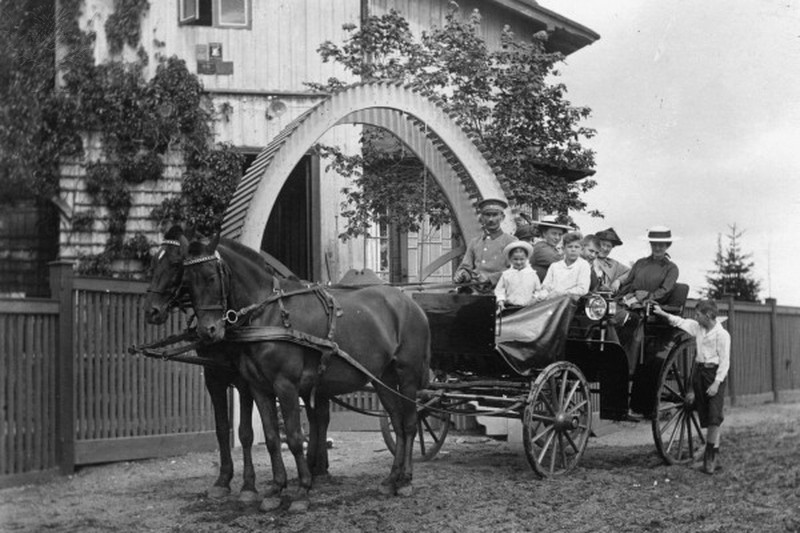 akg-images / Universal Images Group Rights Managed/ For Education Use Only
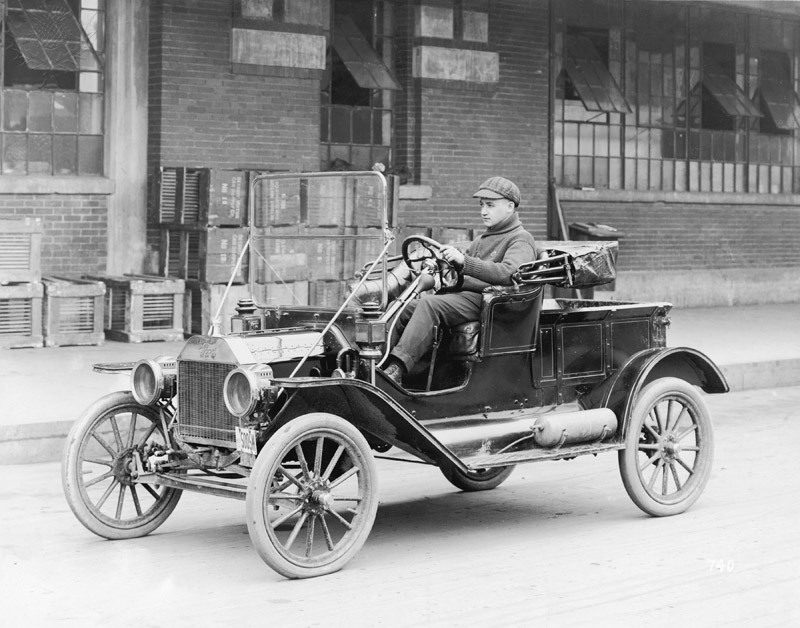 Three Lions / Hulton Archive / Getty Images / Universal Images Group Rights Managed/ For Education Use Only
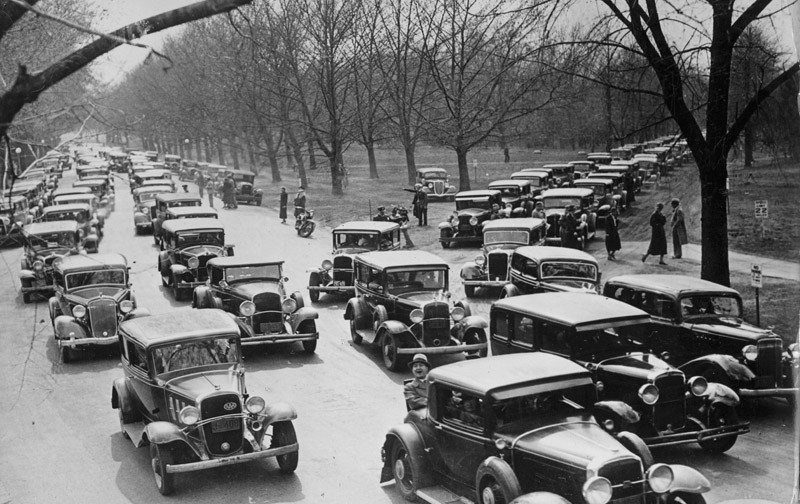 Three Lions / Hulton Archive / Getty Images / Universal Images Group Rights Managed/ For Education Use Only
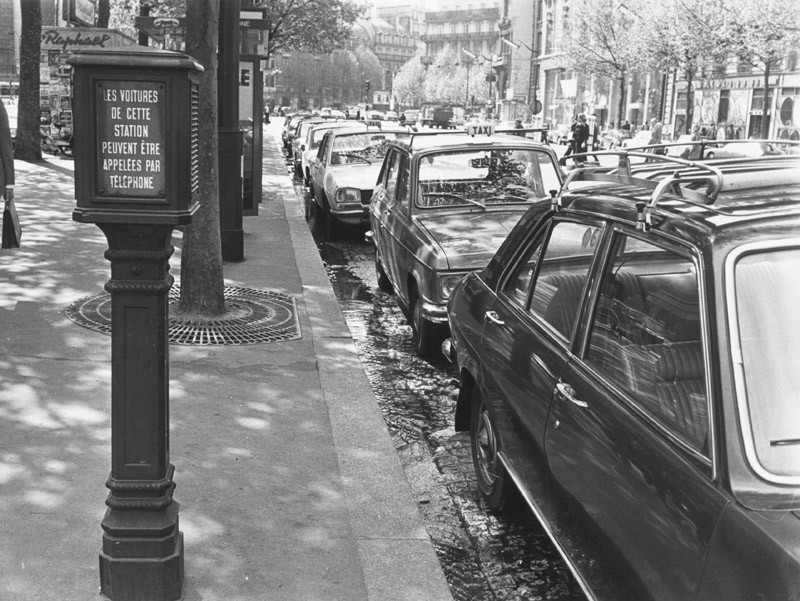 Keystone / Hulton Archive / Getty Images / Universal Images Group Rights Managed/ For Education Use Only
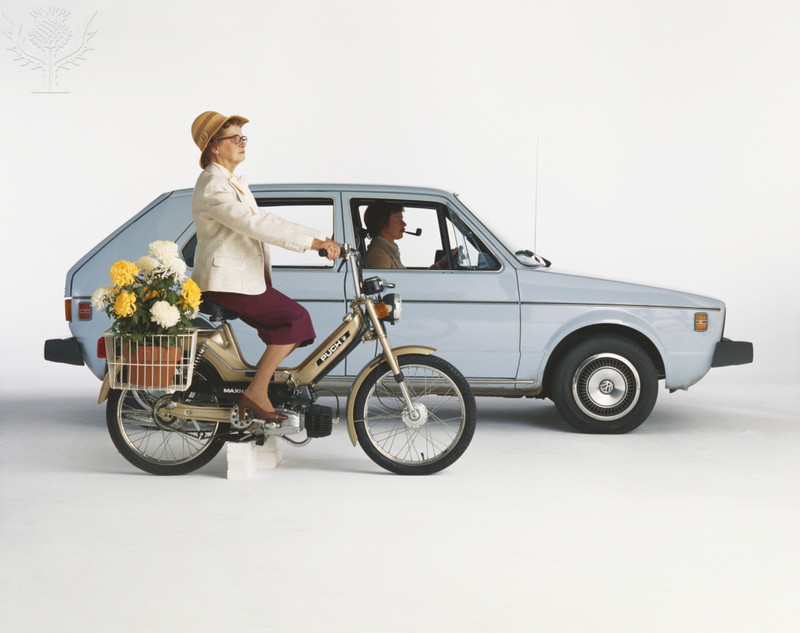 Tom Kelley Archive / Retrofile Creative / Getty Images / Universal Images Group Rights Managed/ For Education Use Only
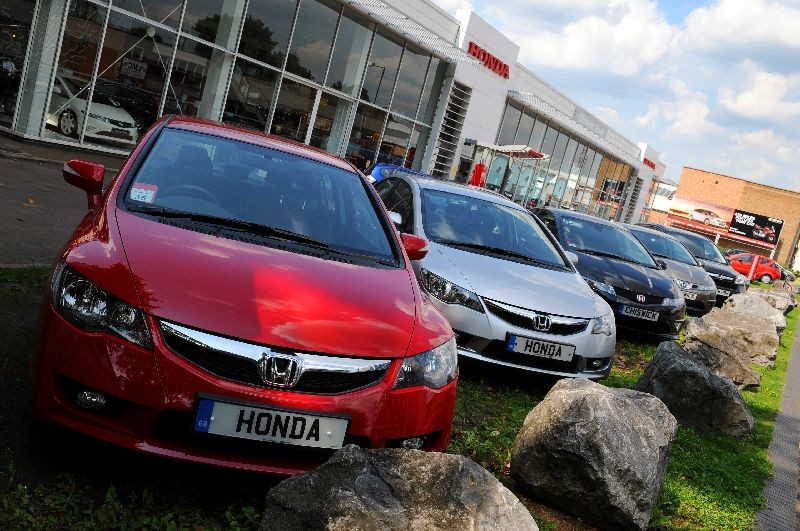 Fiona Hanson / PA Archive / Press Association Images / Universal Images Group / Rights Managed / For Education Use Only
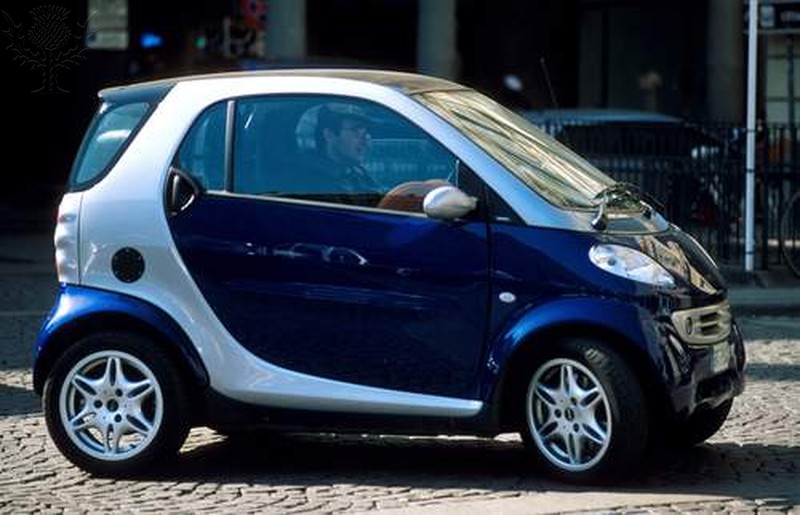 David R. Frazier / Photo Researchers / Universal Images Group / Rights Managed / For Education Use Only
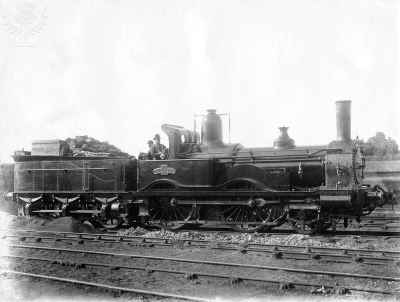 Universal History Archive/Universal Images Group / Rights Managed/ For Educational Use Only
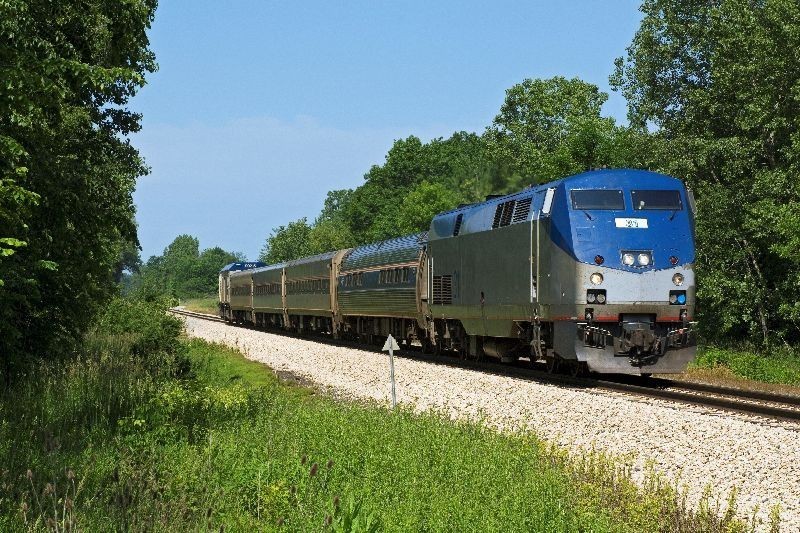 Superstock / Universal Images Group / Rights Managed/ For Education Use Only
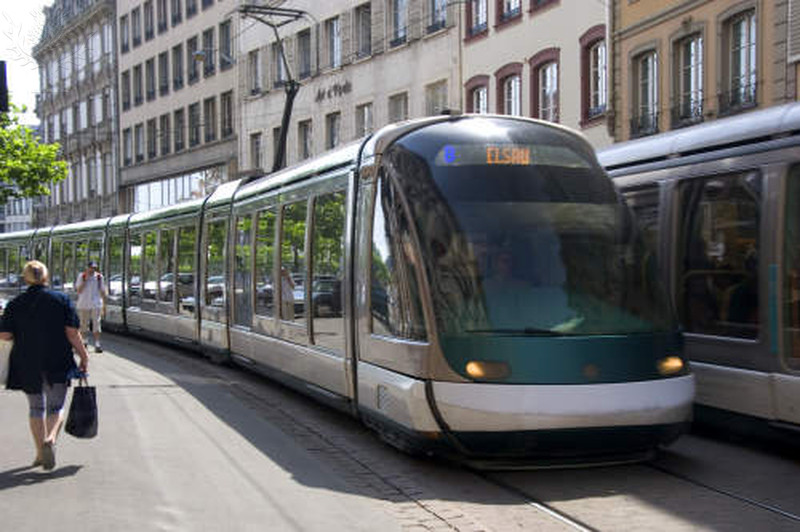 David R. Frazier Photolibrary, Inc. / Photo Researchers / Universal Images Group/ Rights Managed/ For Education Use Only
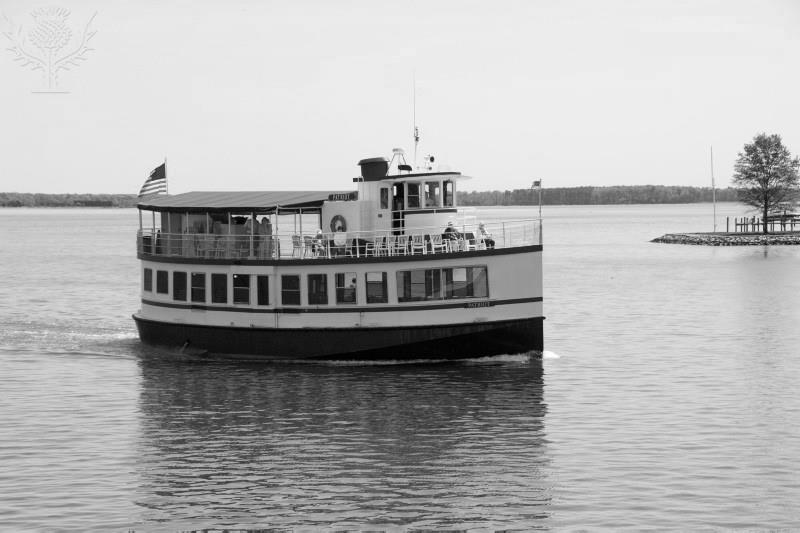 Robert Harding Productions / Robert Harding World Imagery / Universal Images Group / Rights Managed/ For Education Use Only
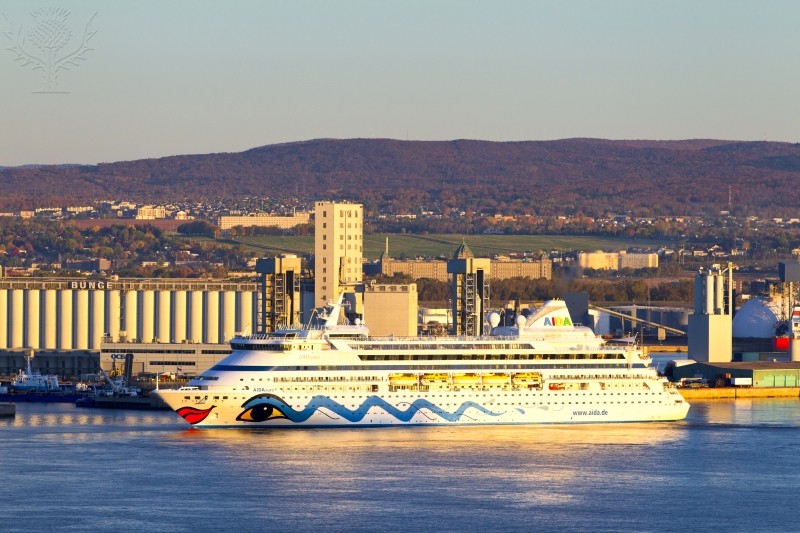 Barrett & MacKay / All Canada Photo / Universal Images Group / Rights Managed/ For Education Use Only
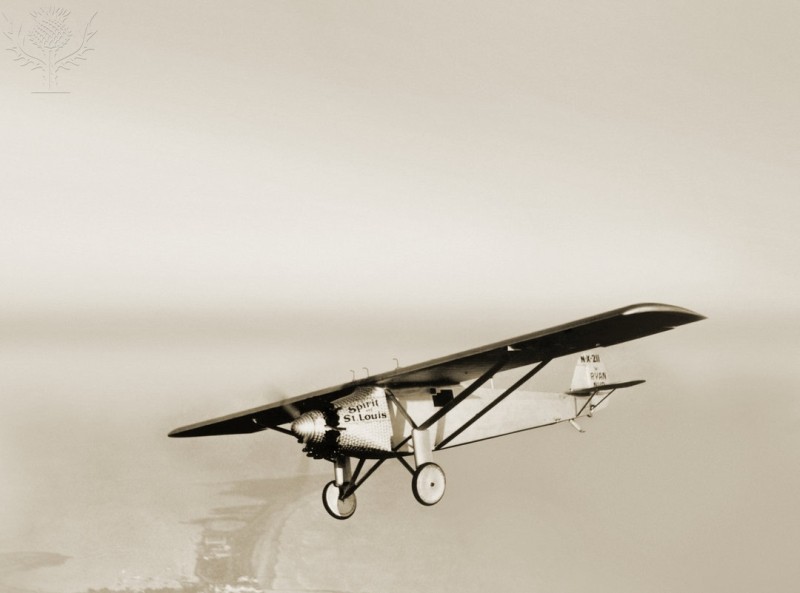 akg-images / Universal Images Group Rights Managed/ For Education Use Only
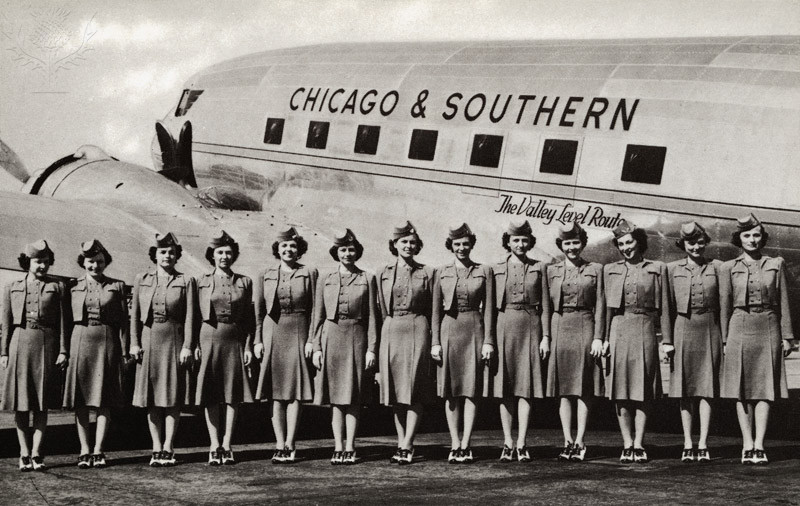 Lake County Discovery Museum / Universal Images Group / Rights Managed / For Education Use Only
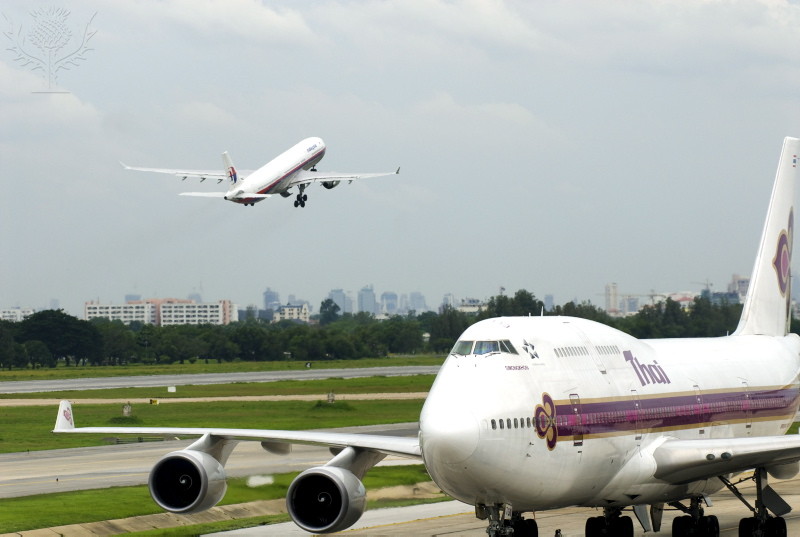 Rod Porteous / Robert Harding World Imagery / Universal Images Group / Rights Managed / For Education Use Only
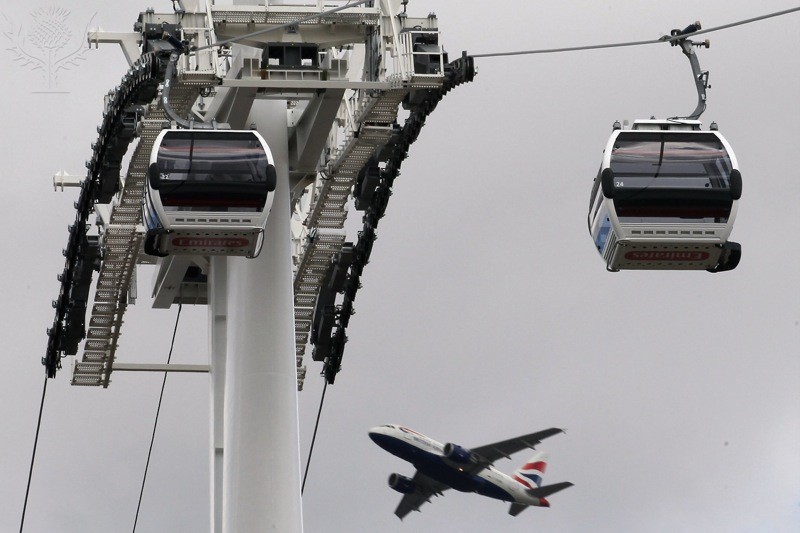 Dan Kitwood / Getty Images News / Getty Images / Universal Images Group / Rights Managed / For Education Use Only